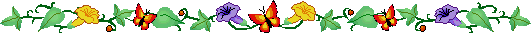 স্বাগতম
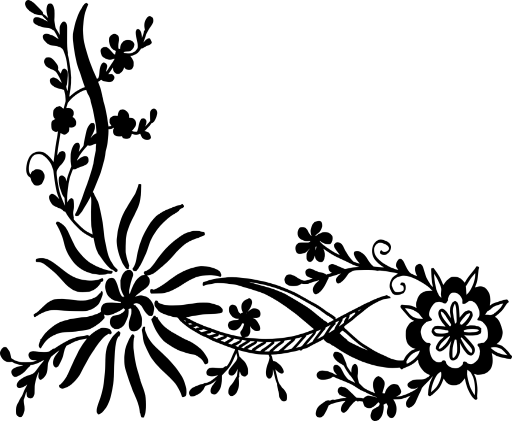 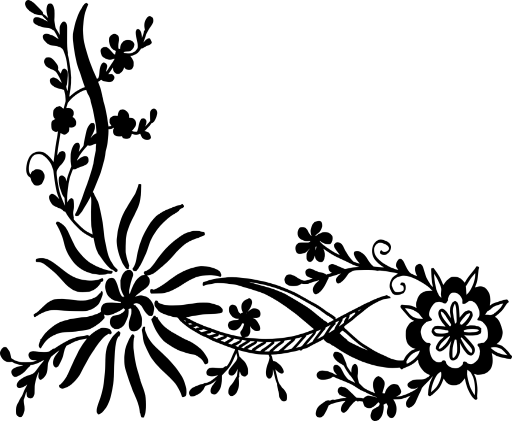 12
11
1
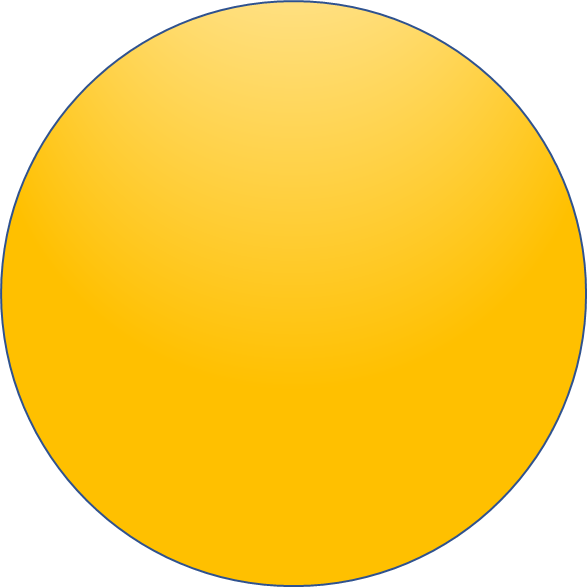 10
2
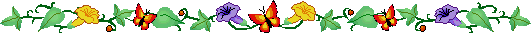 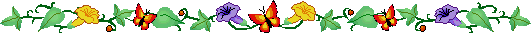 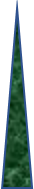 3
9
4
8
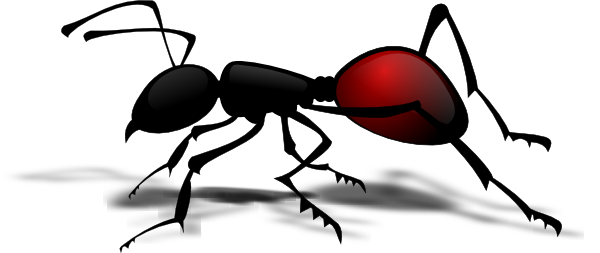 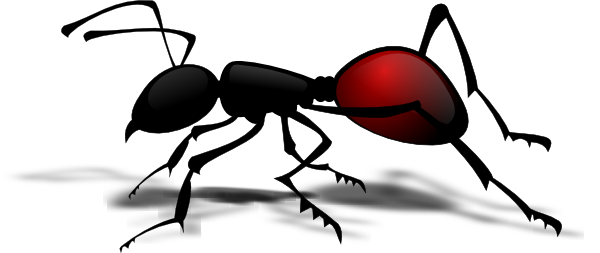 5
7
6
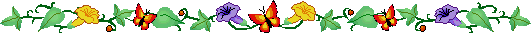 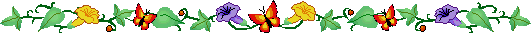 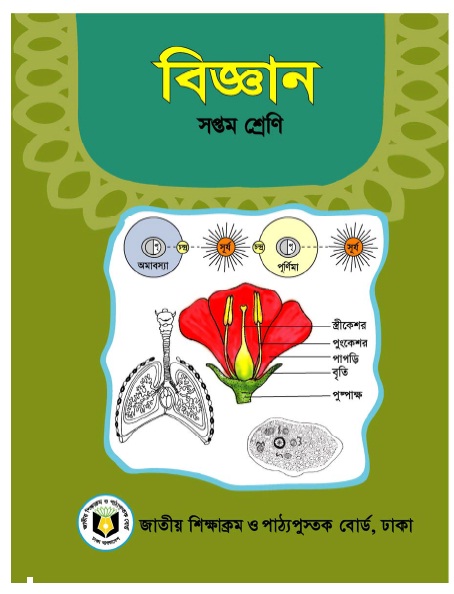 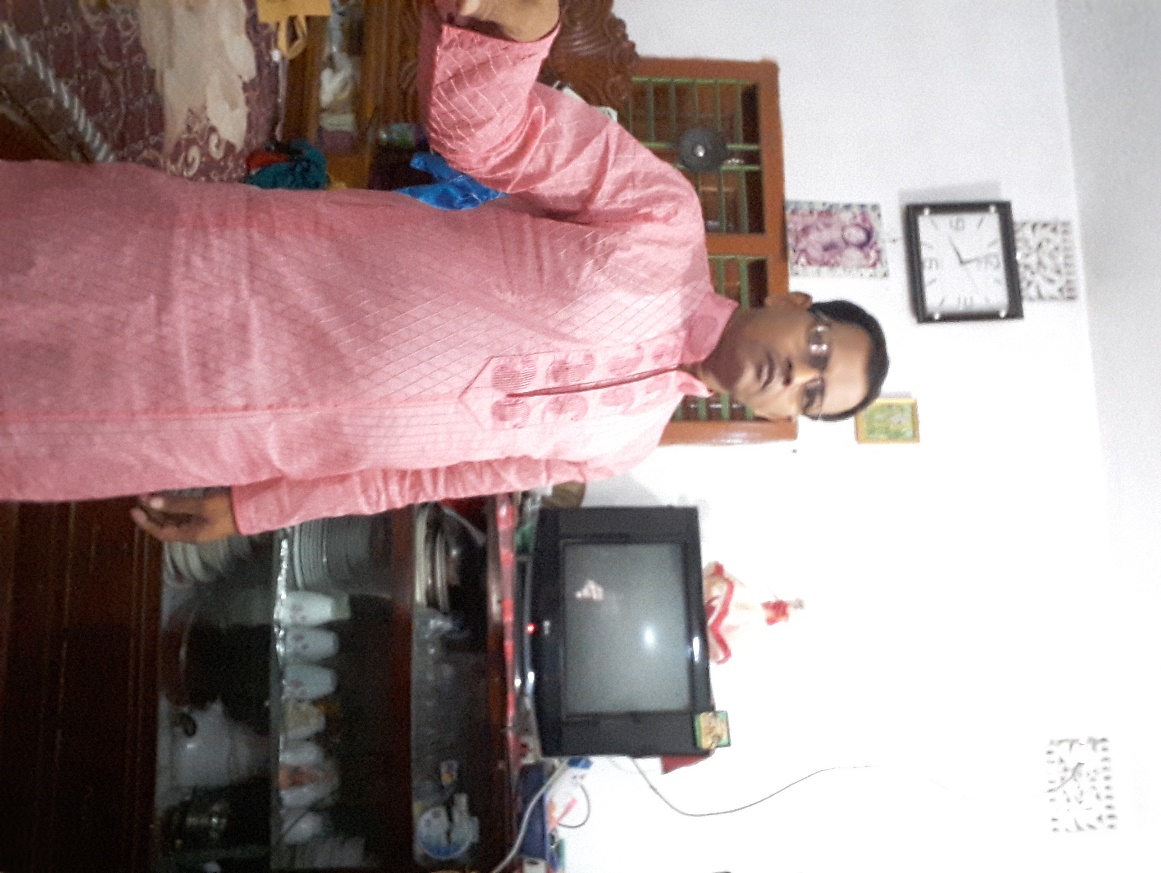 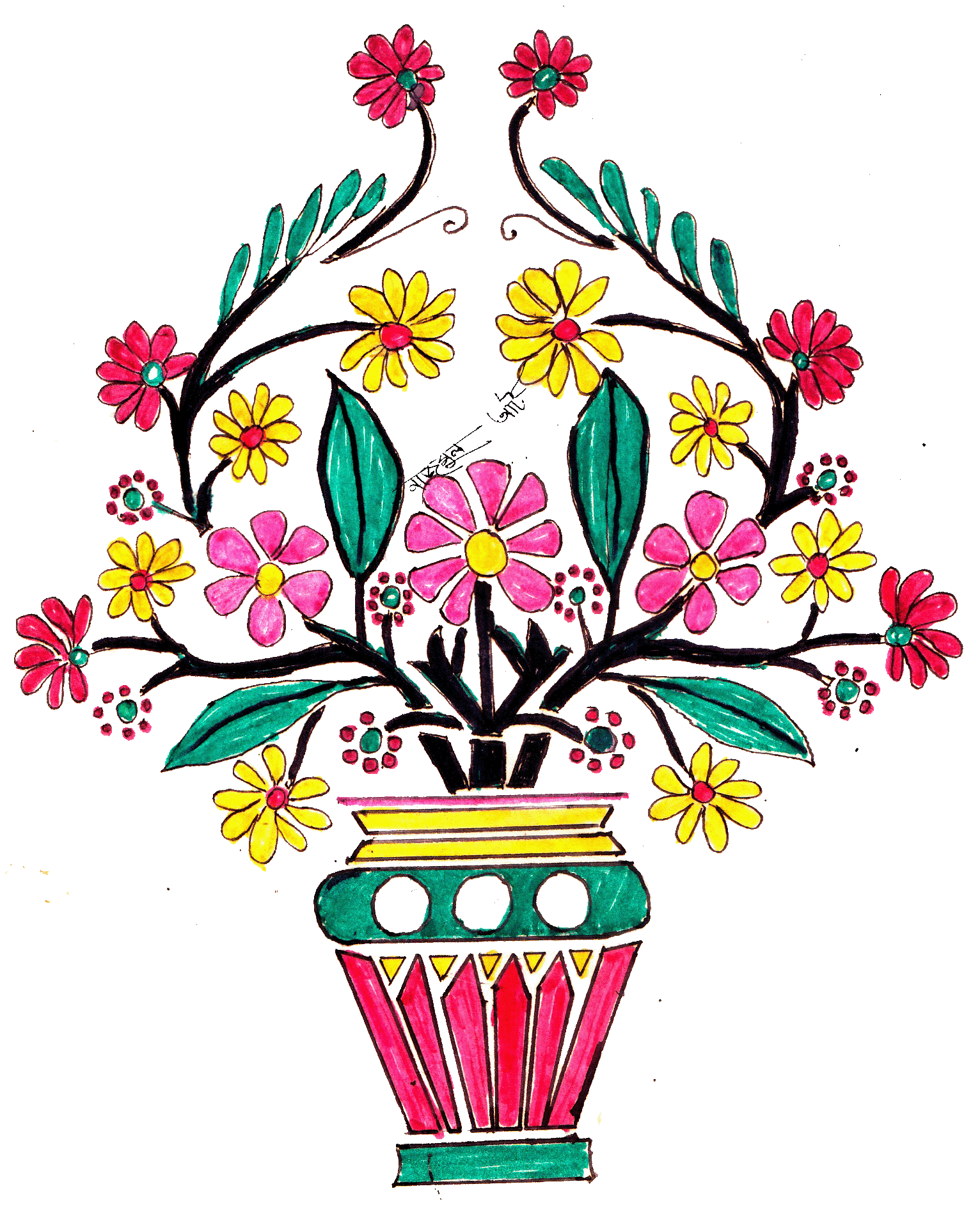 শ্রেণীঃ- 7ম
বিষয়ঃ বিজ্ঞান
অধ্যায়ঃ-2য়
পাঠঃ
সম্ভু নাথ রায়
মনোহরপুরদাখিল মাদরাসা
মনিরামপুর,যশোর
Email- sambho7440@gmail.com
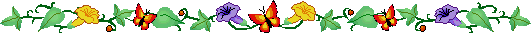 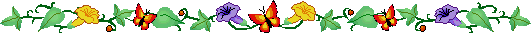 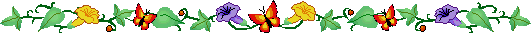 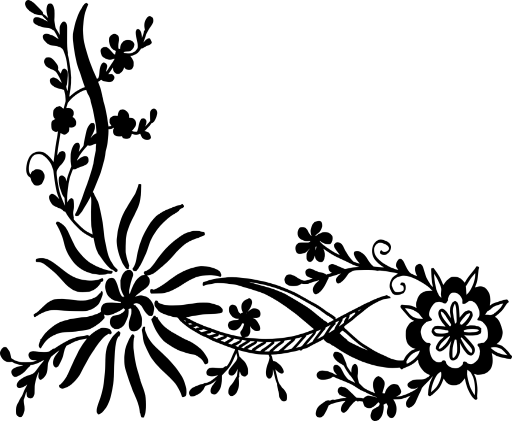 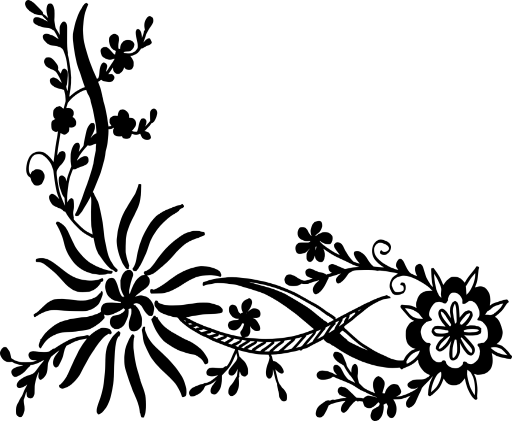 এস আমরা একটি ভিডিও দেখি
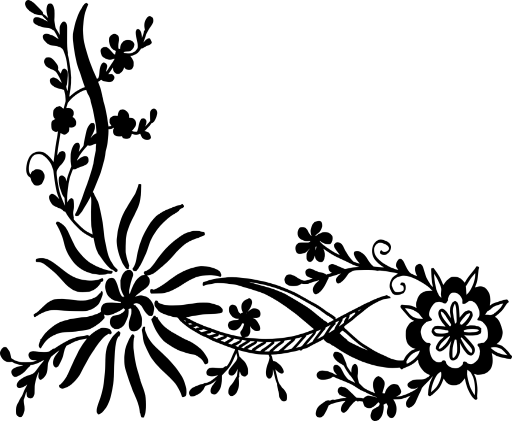 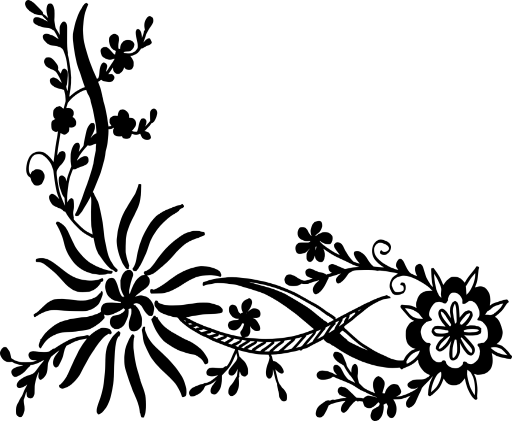 নিচের চিত্র লক্ষ্য কর
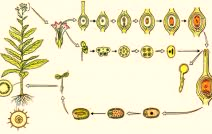 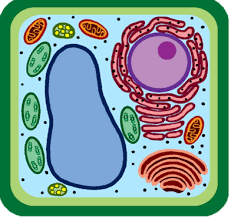 উদ্ভিদের বিভিন্ন অংশের কোষ
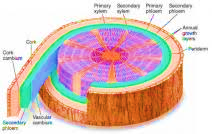 উদ্ভিদ দেহ
উদ্ভিদ টিস্যুর বৈশিষ্ট্য ও কাজ
পাঠ শেষে………
উদ্ভিদ টিস্যু কী তা বলতে পারবে।
উদ্ভিদ টিস্যুর প্রকারভেদ বর্ণনা করতে পারবে।
উদ্ভিদ টিস্যুর গঠন ও কাজ ব্যাখ্যা করতে পারবে।
ভাজক ও স্থায়ী টিস্যুর পার্থক্য লিখতে পারবে।
উদ্ভিদ
উদ্ভিদ কোষ
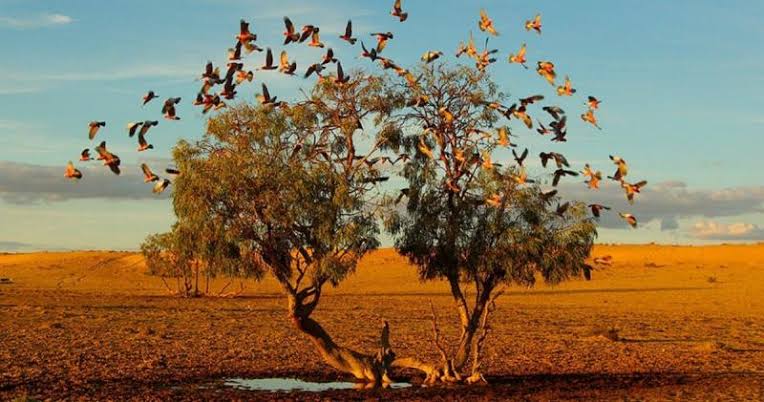 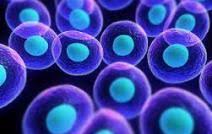 উদ্ভিদ দেহ অসংখ্য কোষ দ্বারা গঠিত
লক্ষ্য কর
দেয়াল
ইট
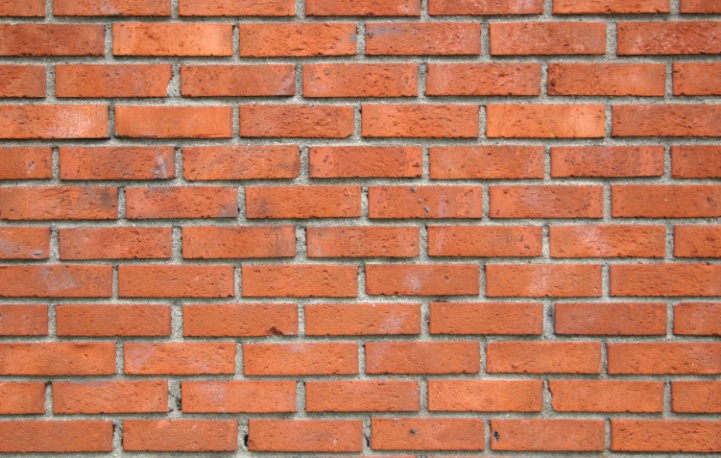 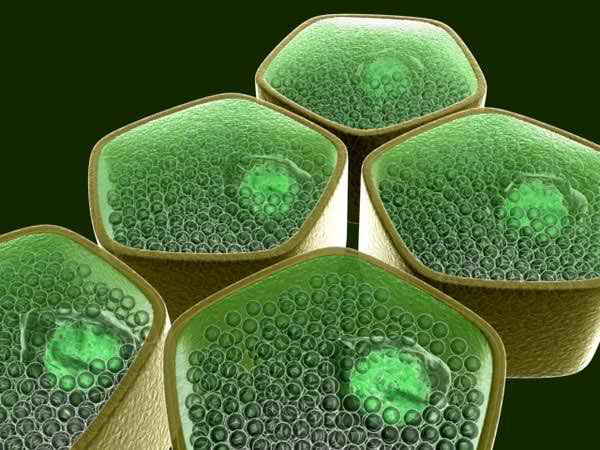 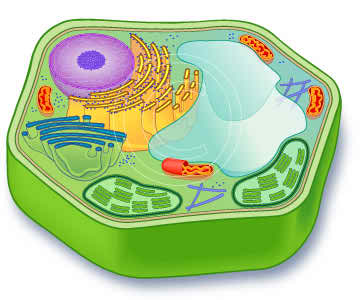 উদ্ভিদ কোষ
উদ্ভিদ টিস্যু
একক কাজ
উদ্ভিদ টিস্যু কী লিখ?
উদ্ভিদ টিস্যু
ক) ভাজক  টিস্যু
খ) স্থায়ী টিস্যু
লক্ষ্য কর
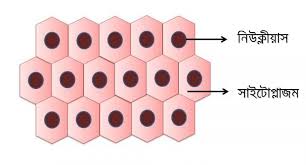 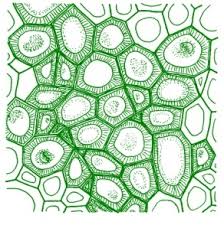 ভাজক টিস্যু
স্থায়ী টিস্যু
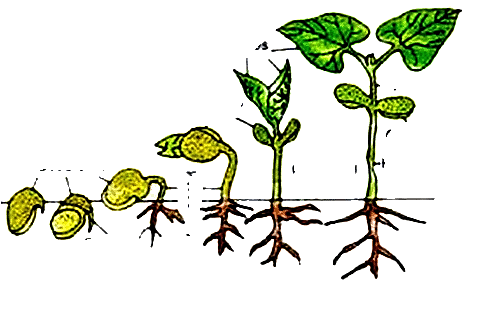 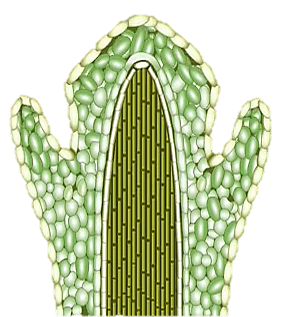 ভাজক টিস্যু বিভাজন ক্ষমতা রয়েছে
স্থায়ী টিস্যু ভাজক টিস্যু থেকে উৎপন্ন এবং বিভাজন ক্ষমতাহীন
জোড়ায় কাজ
উদ্ভিদ টিস্যু কত প্রকার ও কী কী এর সংজ্ঞা লিখ।
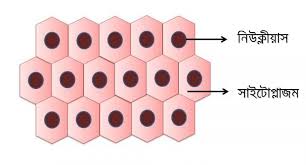 কোষ গুলো দলবদ্ধ ভাবে কাজ সম্পন্ন করে থাকে।
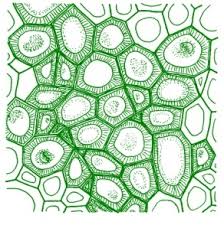 কাজের সুবিধার্থে কোষ গুলো গুচ্ছাকারে অবস্থান করে।
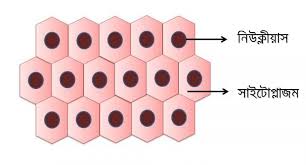 নিউক্লিয়াস
সাইটোপ্লাজম
ভাজক টিস্যুর বিভাজন ক্ষমতা রয়েছে।
দলীয় কাজ
ভাজক ও স্থায়ী টিস্যুর বৈশিষ্ট্য লিখ।
মুল্যায়ন
১। নতুন টিস্যু উৎপাদন করা কার কাজ?
(ঘ) স্থায়ী টিস্যু
(ক) অস্থায়ী টিস্যু
(খ)  টিস্যু
(গ) ভাজক টিস্যু
২। খাদ্য পরিবহন করা কার কাজ?
(ক) উদ্ভিদ কোষ
(খ) অস্থায়ী টিস্যু
(গ) ভাজক টিস্যু
(ঘ) স্থায়ী টিস্যু
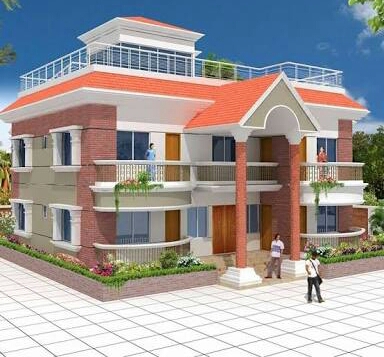 বাড়ির কাজ
ভাজক টিস্যু ও স্থায়ী টিস্যুর পার্থক্য লিখ
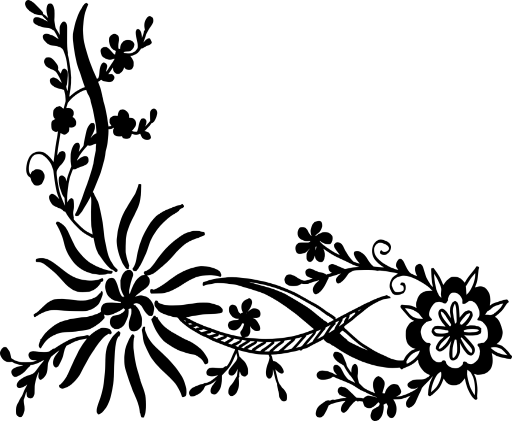 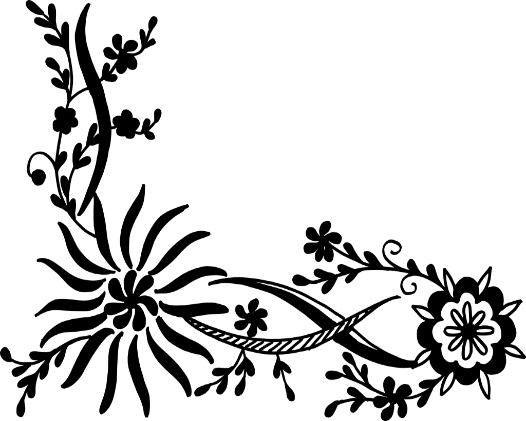 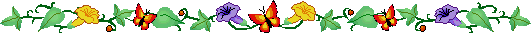 ধন্যবাদ
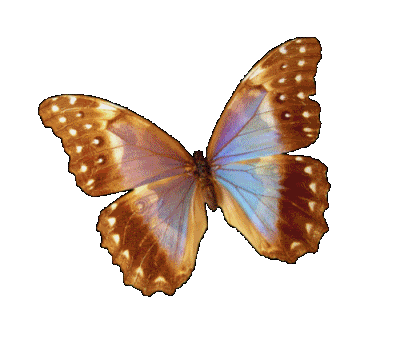 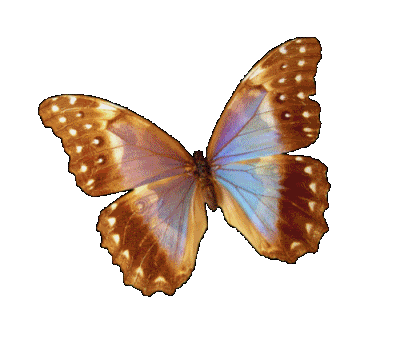 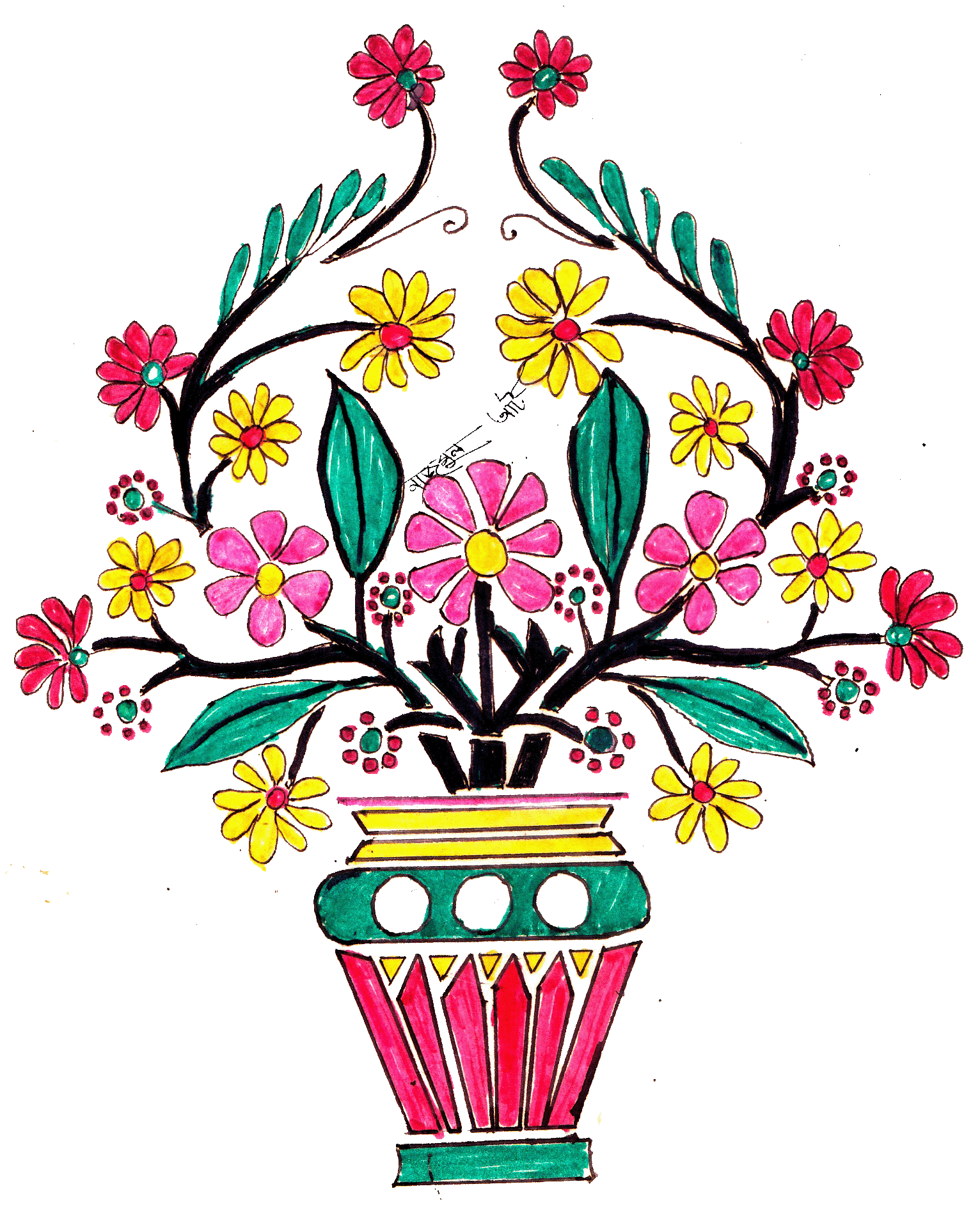 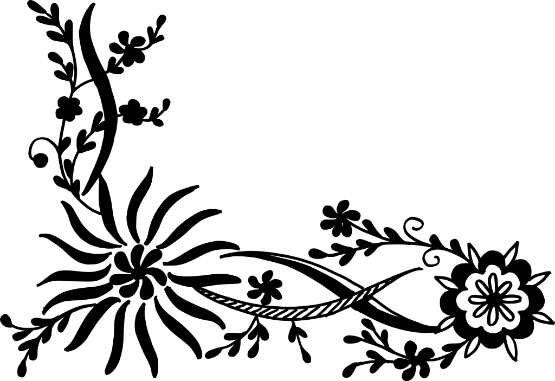 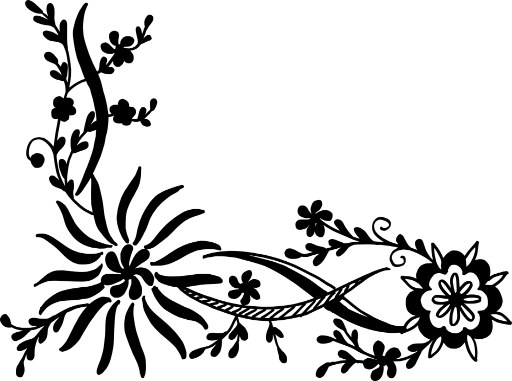